Lin Liu
1
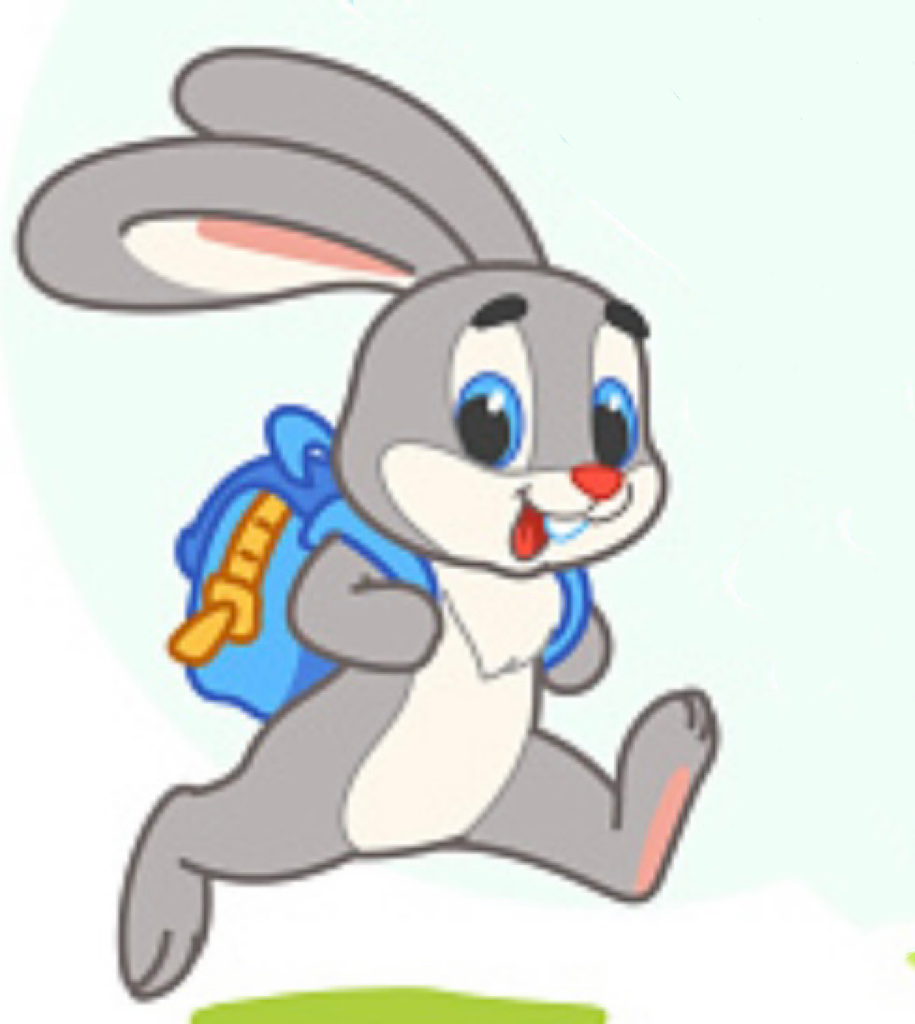 Senior Auditor (Cambridgeshire County Council) 
 
CPFA 
CSN President
Finance Trainee (Newcastle City Council)

CIPFA NE
Assistant Accountant (Tyne &Wear & Archives & Museums) 
 
CIPFA CSN
Internal Auditor (Newcastle City Council) 
 
CIPFA NE David Clark Award
2
Passion 
Commitment
Persistence 
Growth Mindset 
Serve
Kindness
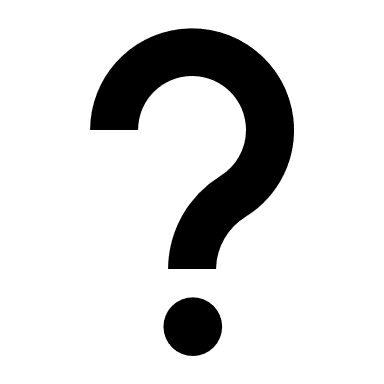 Positivity
Resilience
3
Thank you
4